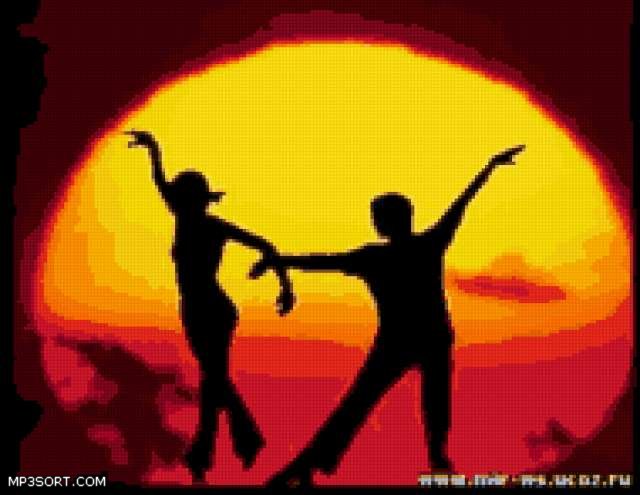 Латиноамериканські танці
Виконала:
Студентка 344гр.Зімаріна  І.
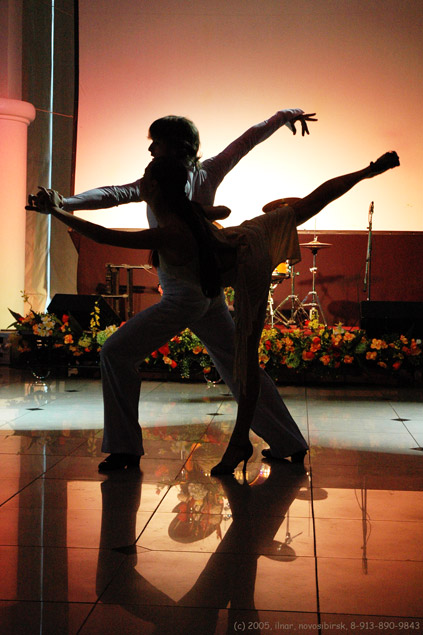 Латиноамериканські танці – це сукупність
різних танцювальних стилів, об'єднаних в 
один напрямок, який знаходиться в 
постійному розвитку, дозволяючи 
оволодіти більш новітніми техніками.
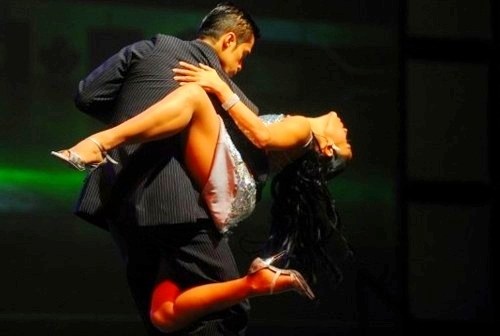 Протягом XVII-XVIII століть відбувається
 глибоке злиття європейської,
негритянської та індіанської культур, що
зробило свій вплив і на танці того часу.
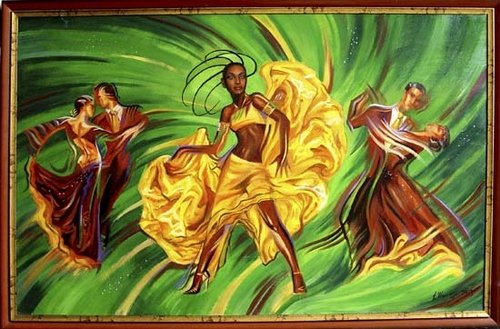 Самба
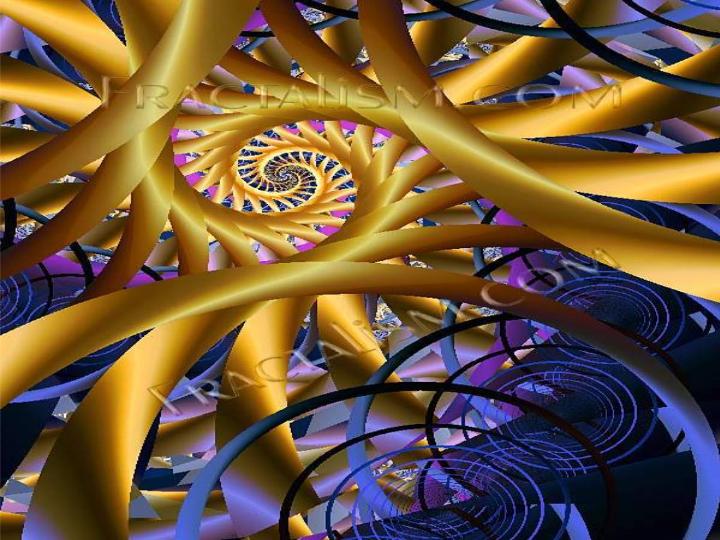 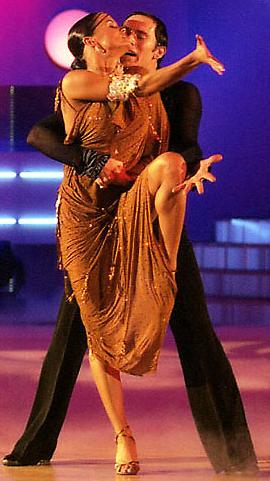 Румба
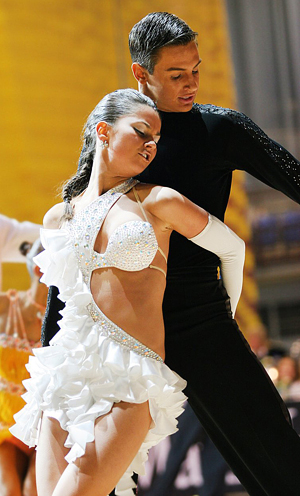 Танець Румба (Rumba) був зароджений на Кубі. Як типовий танець "гарячого клімату" він став класикою всіх латиноамериканських танців. Румба - повільний танець, який характеризується чуттєвими, наповненими любов'ю рухами і жестами, має латинський стиль руху в стегнах, є інтерпретацією відносин між чоловіком і жінкою.